Инструменты для создания авторских учебных материалов
Т.А. Чернецкая, ведущий методист, к.п.н.
Отдел образовательных программ фирмы «1С»
1
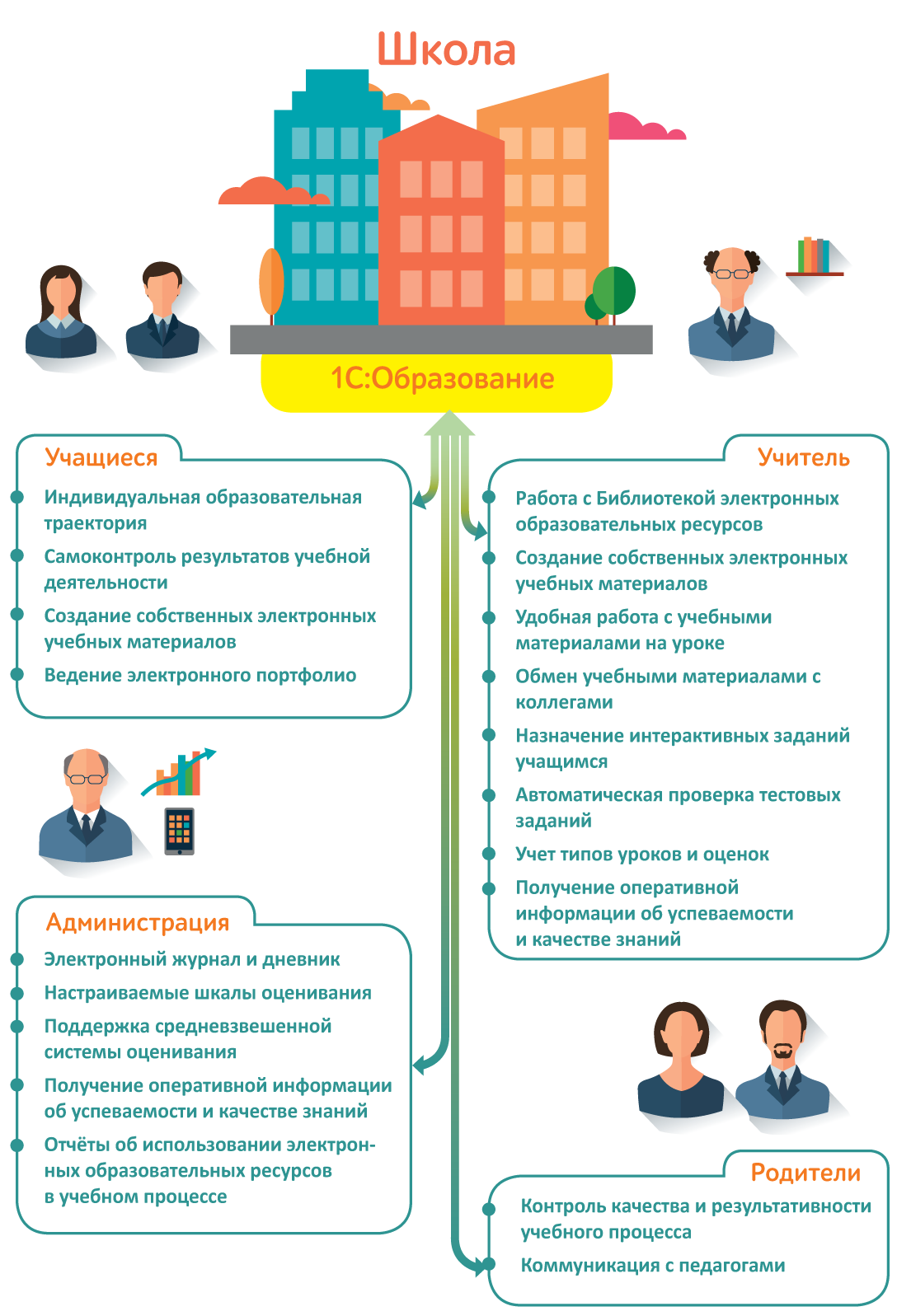 1С:Образование 5. Школа: основные возможности для дистанционного обучения
[Speaker Notes: Основные возможности системы программ «1С:Образование 5. Школа» соответствуют мировым и национальным трендам развития электронного обучения. Данная программа позволяет создать в школе цифровую образовательную среду, соответствующую тем требованиям, который предъявляются к этой среде в рамках проекта «Цифровая школа».]
Какие типы объектов можно создавать?
Иллюстрированные тексты (html-страницы)
Медиафайлы (аудио и видео фрагменты, изображения, объекты MS Office и т.д.)
Тестовые задания с автоматической проверкой правильности выполнения (9 типов вопросов)
Творческие задания с ручной проверкой на основе медиафайлов 
	
	На основе ресурсов цифровой библиотеки и авторских разработок можно подготовить в электронном виде полный комплект дидактических материалов для проведения урока в дистанционном формате
3
Типы тестовых вопросов
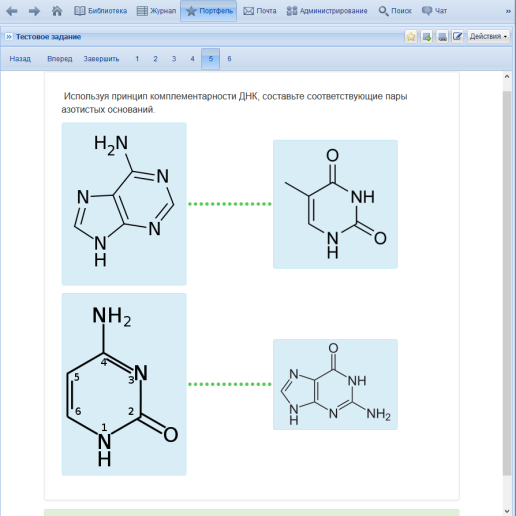 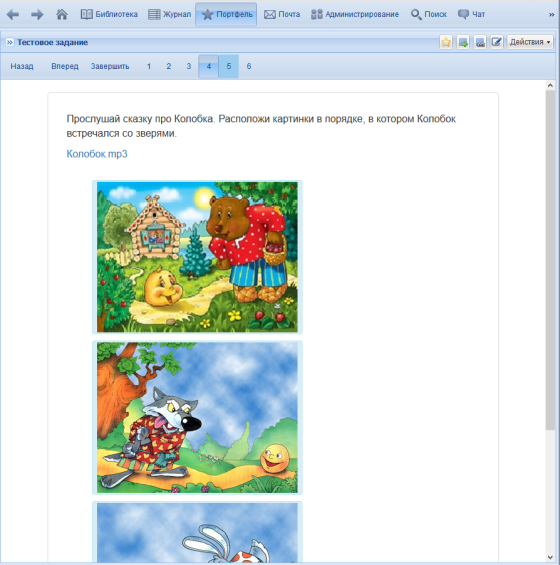 Выбор одного или нескольких правильных ответов 
Ввод текста ответа с клавиатуры 
Установление правильного порядка или соответствия между элементами ответа 
Сортировка элементов ответа на группы
Размещение элементов ответ на изображении 
Выбор области на изображении 
Творческое задание с загрузкой файла и ответом в свободной форме
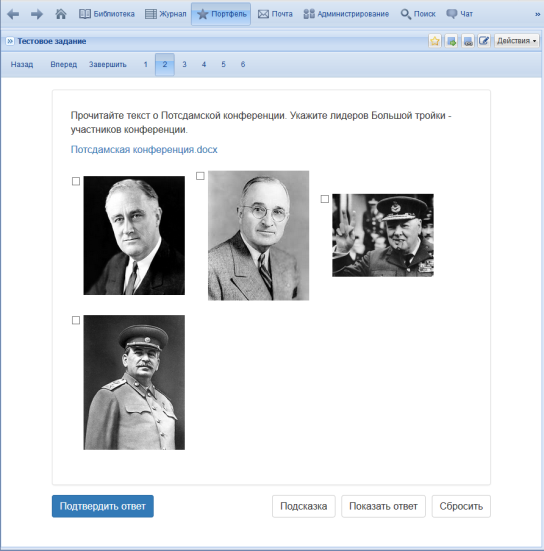 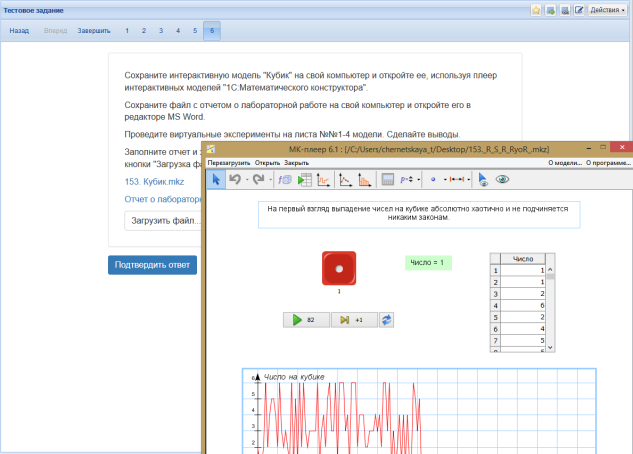 Специализированный сайт программы «1С:Образование»
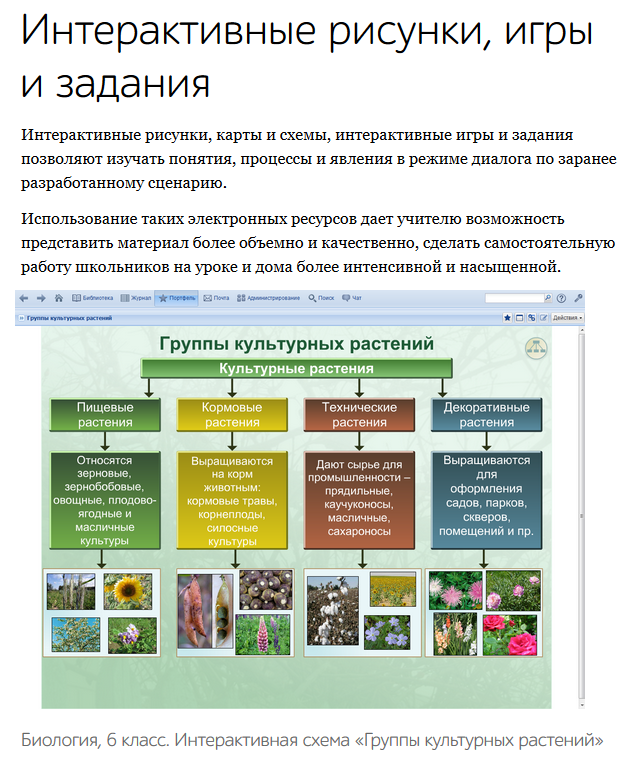 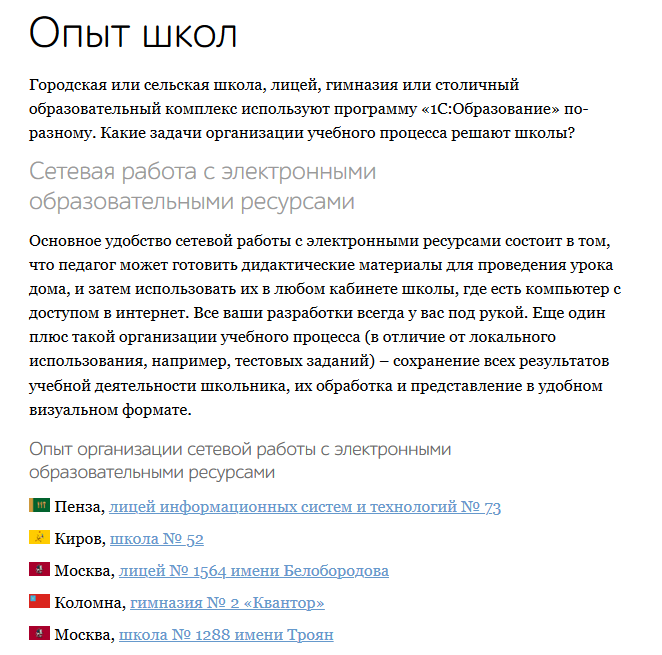 Подробнее о возможностях цифровой библиотеки и типах интерактивных мультимедийных ресурсов http://obrazovanie.1c.ru/education/library/
Cоздание авторских цифровых учебных материаловhttp://obrazovanie.1c.ru/education/development/ http://obrazovanie.1c.ru/education/task-and-test/
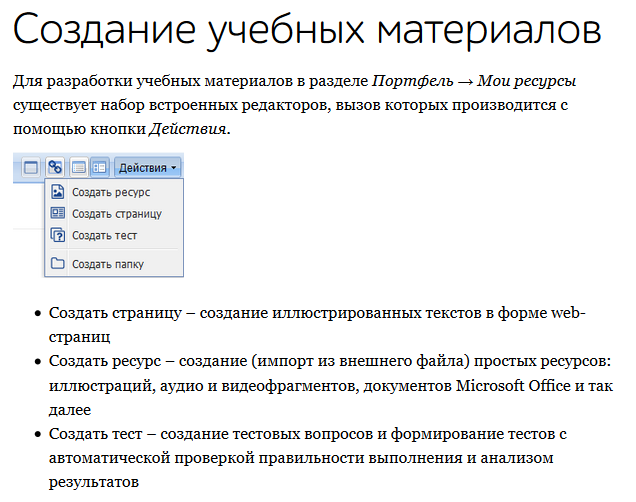 5
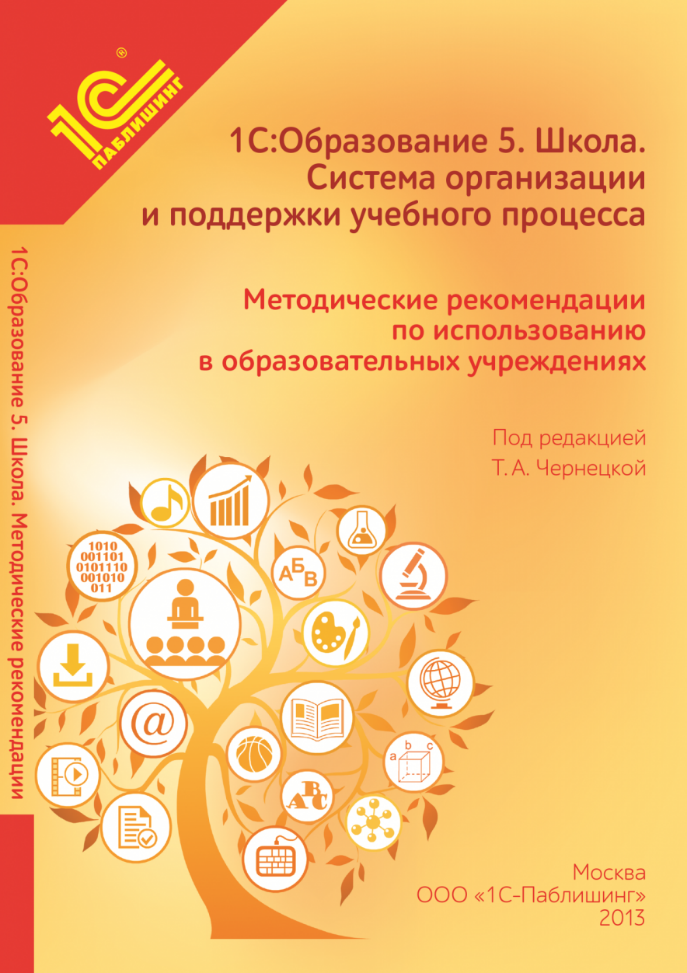 Печатные и видеоматериалы
Методические рекомендации по использованию в образовательных учреждениях
http://obrazovanie.1c.ru/books/guidelines/  
Видеозаписи обучающих вебинаров и мастер-классовhttp://obrazovanie.1c.ru/video/master-class-webinar/
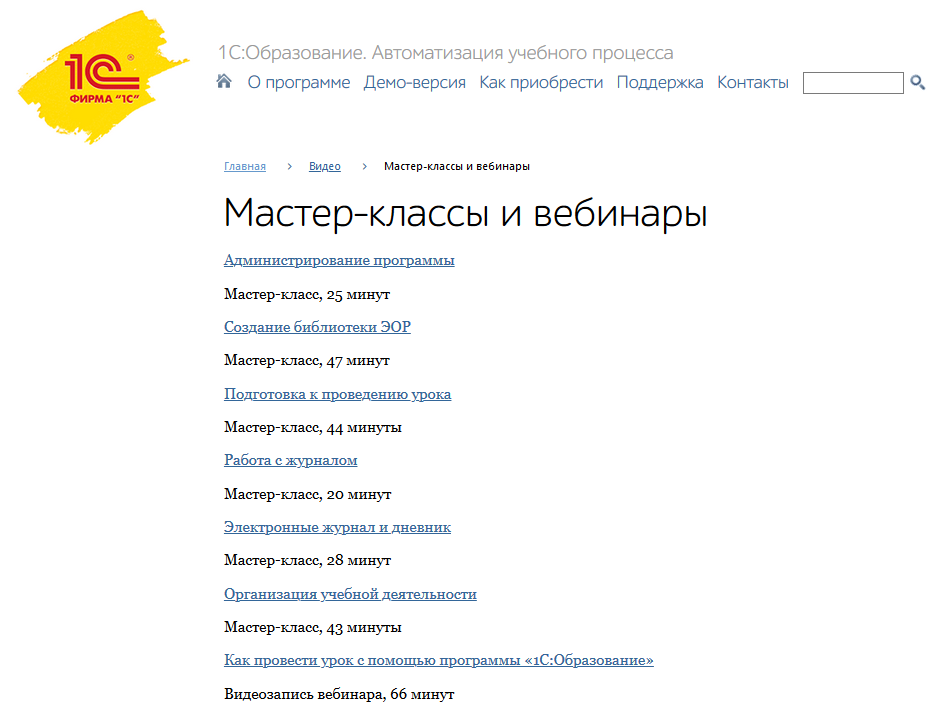 6
Спасибо за внимание!
7